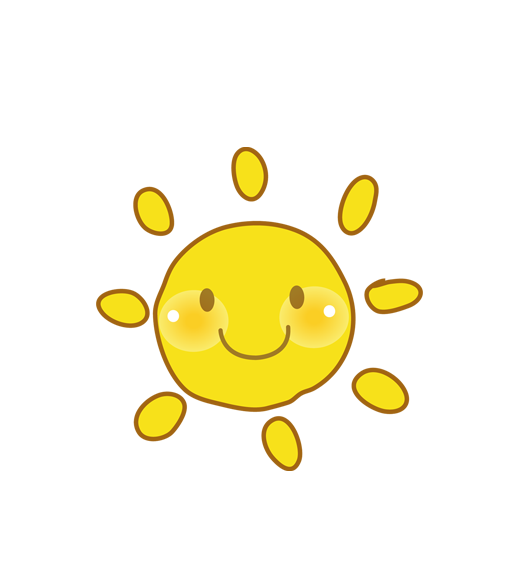 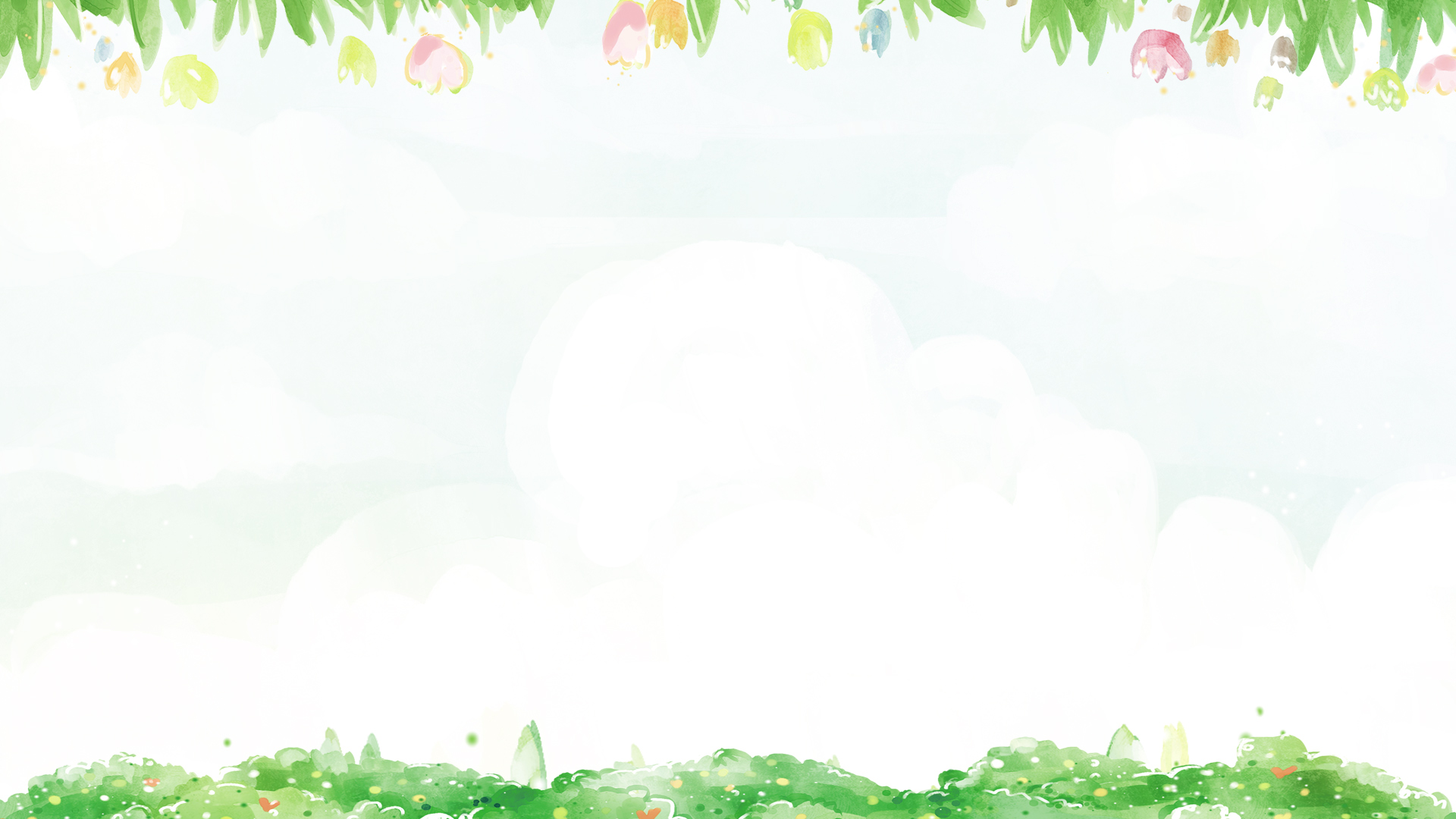 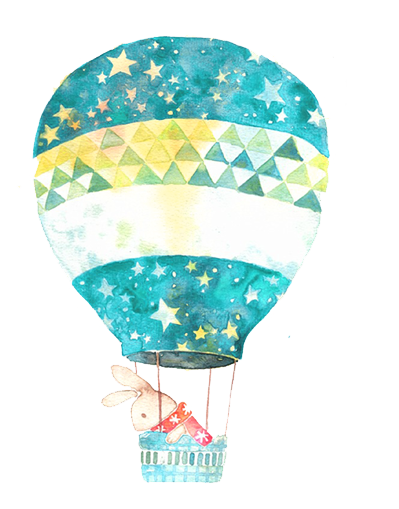 VBT TOÁN TUẦN 17
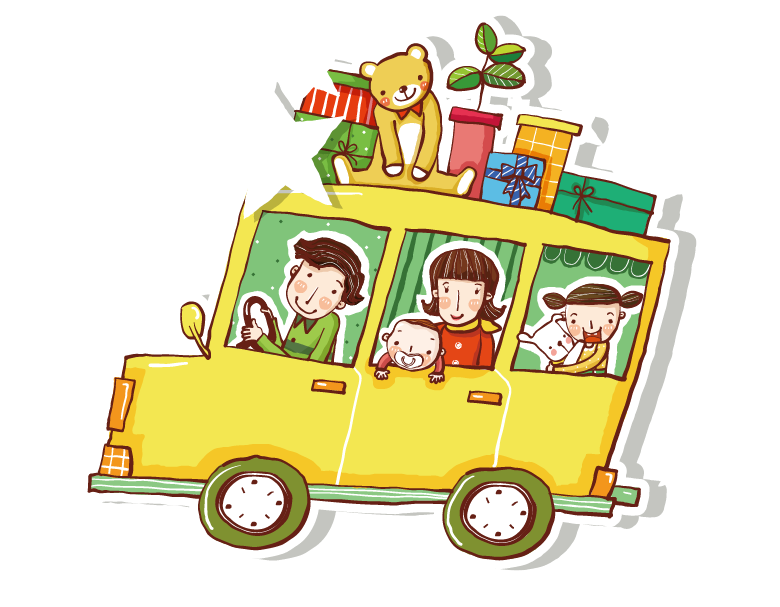 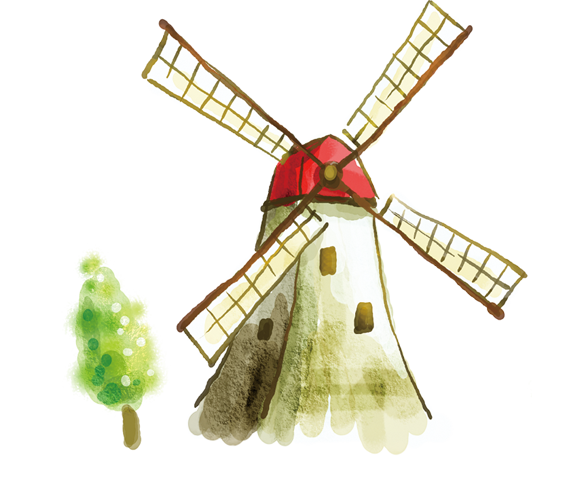 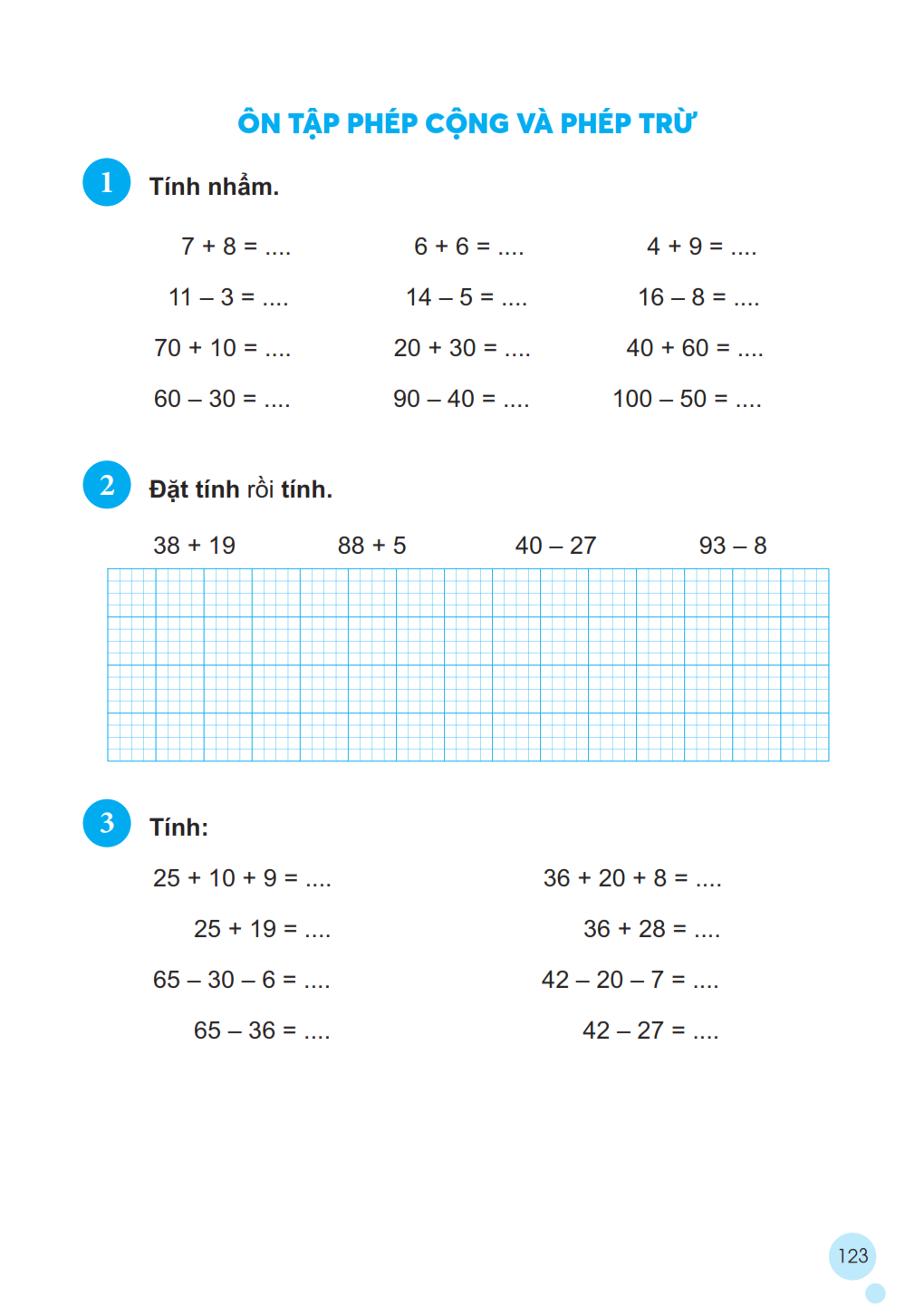 12
13
15
8
9
8
80
50
100
30
50
50
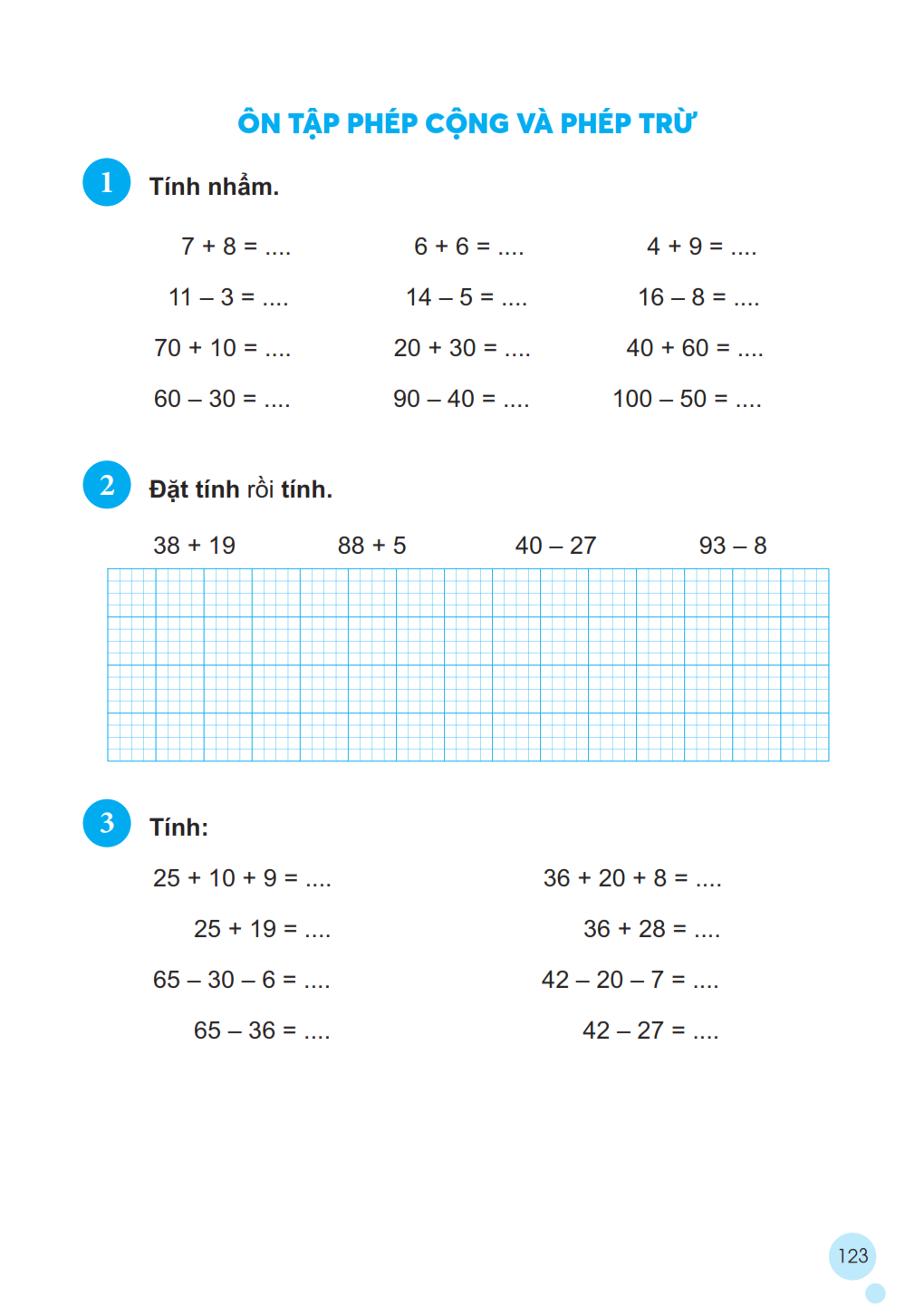 38
88
40
93
+
+
-
-
27
8
19
5
57
93
13
85
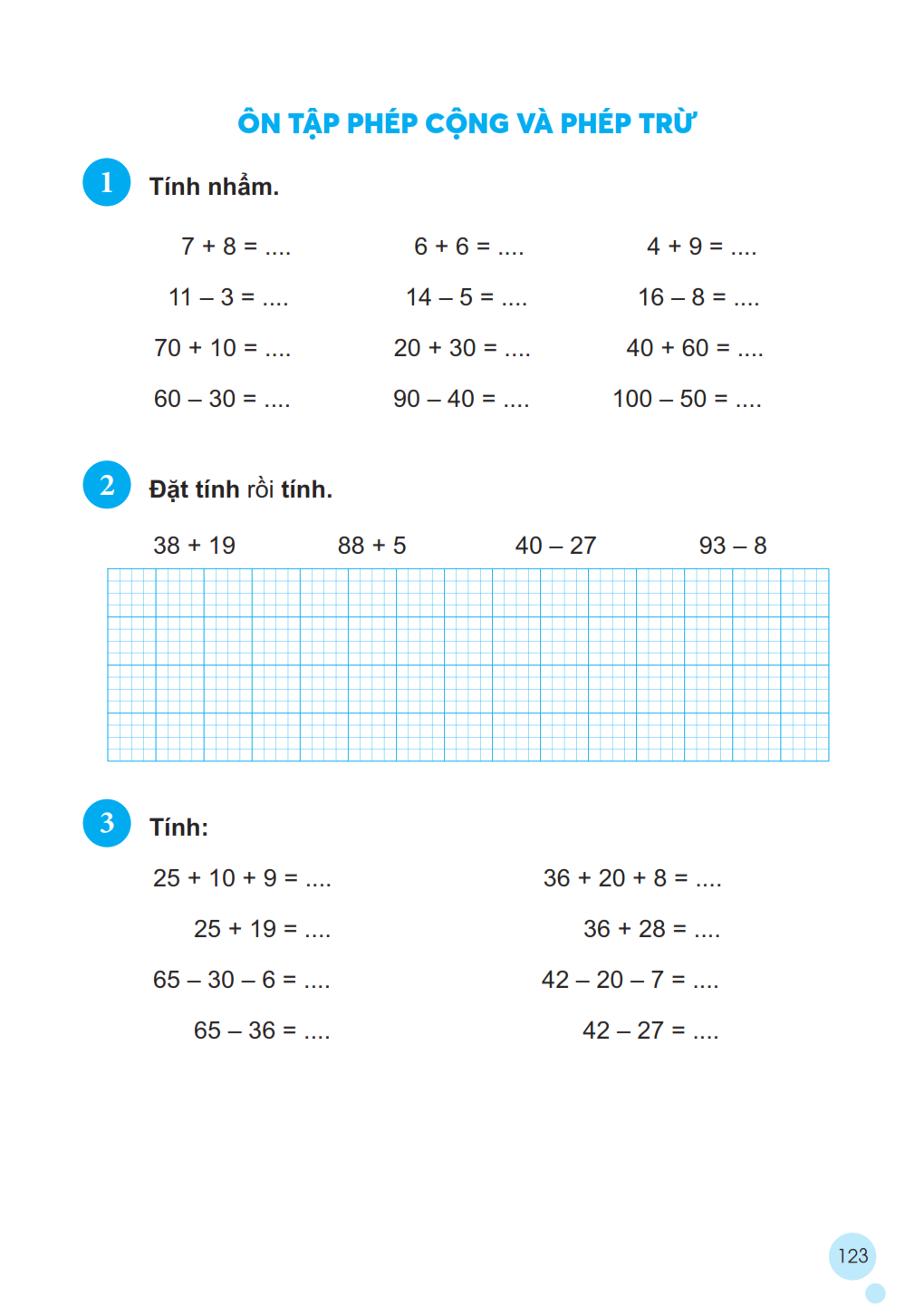 44
64
64
44
29
15
29
15
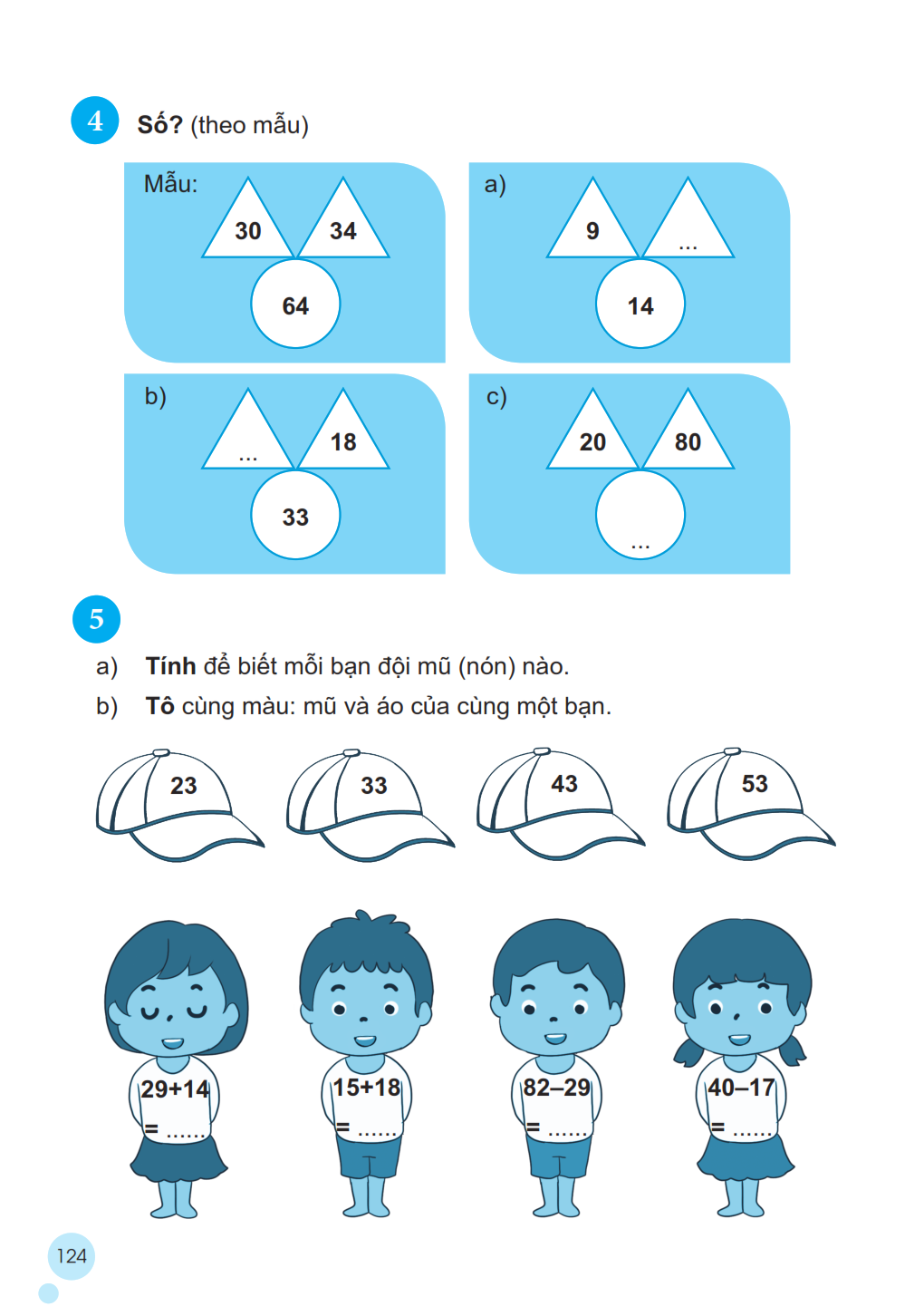 5
15
100
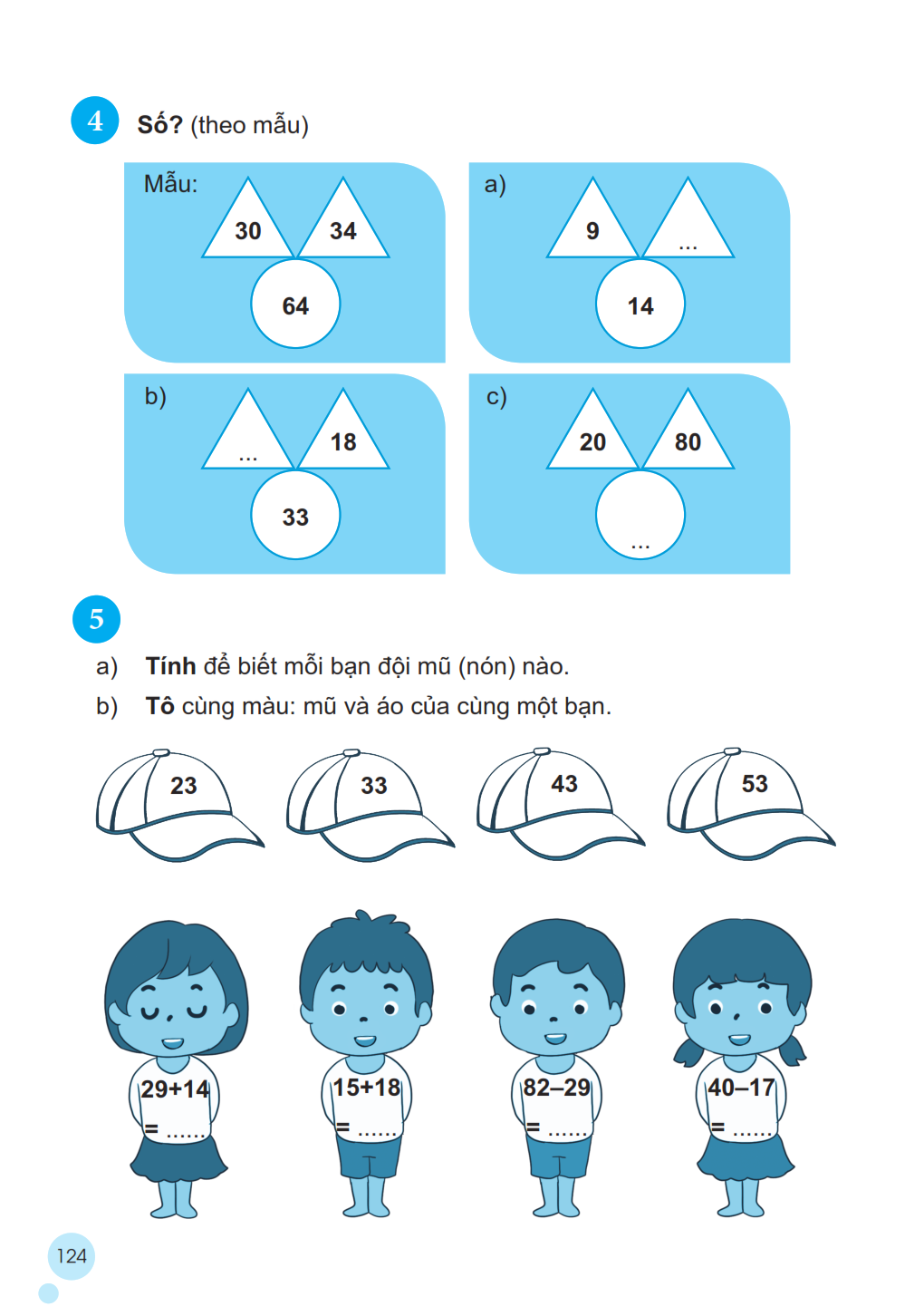 33
23
53
43
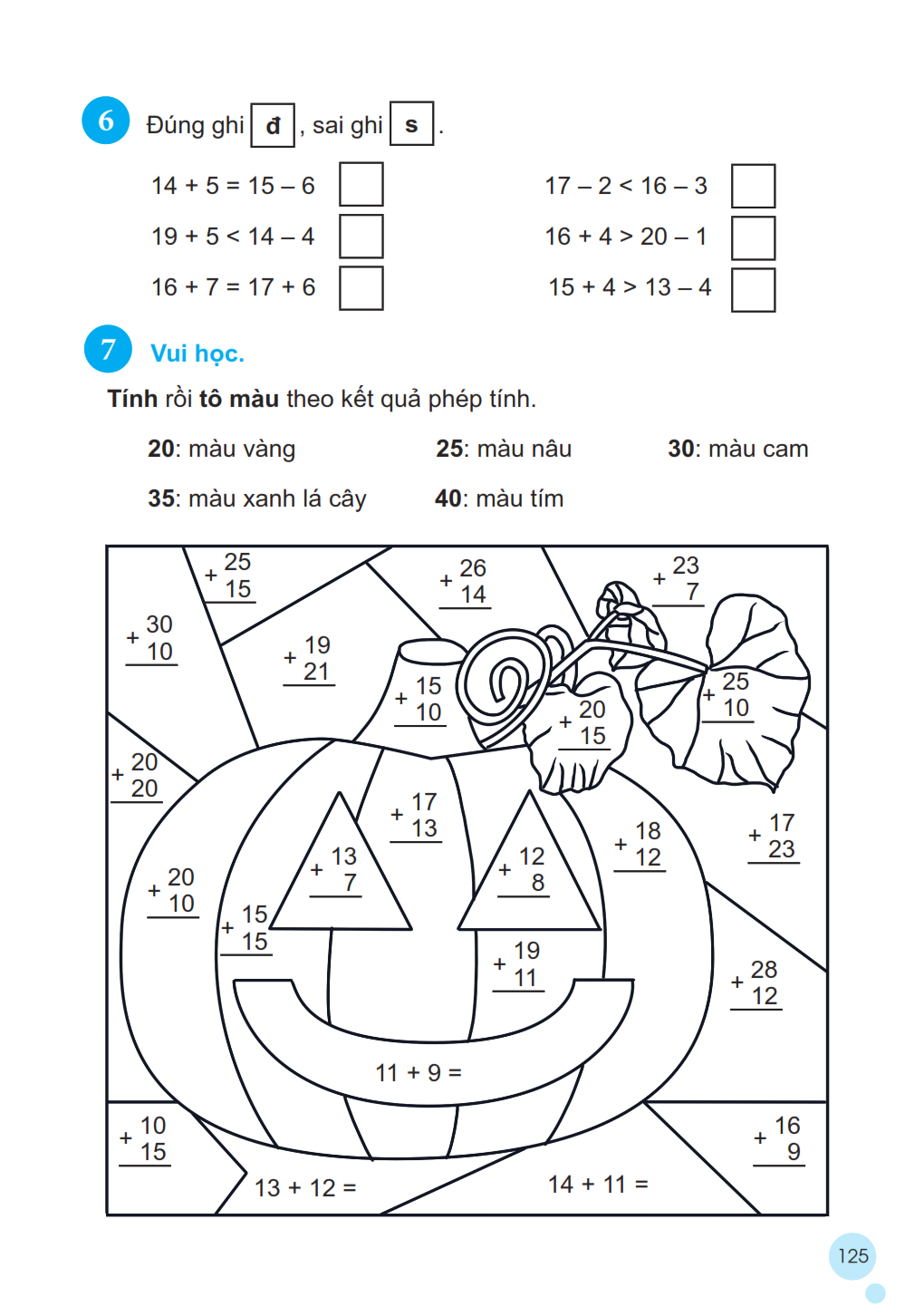 s
s
19
9
24
10
23
23
15
13
20
19
19
9
đ
s
đ
đ
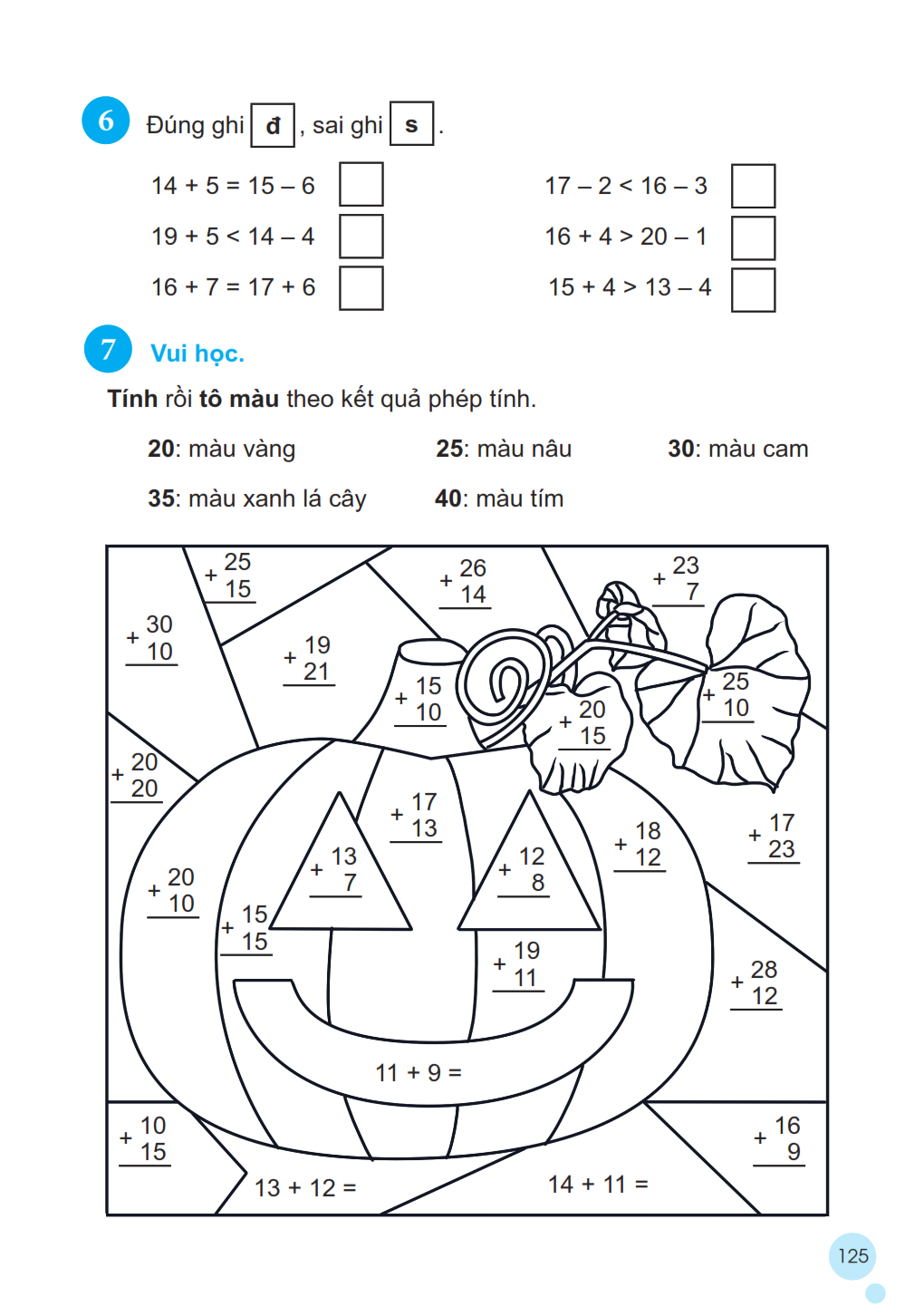 40
40
30
40
40
25
35
35
40
30
40
30
20
20
30
30
30
40
20
25
25
25
25
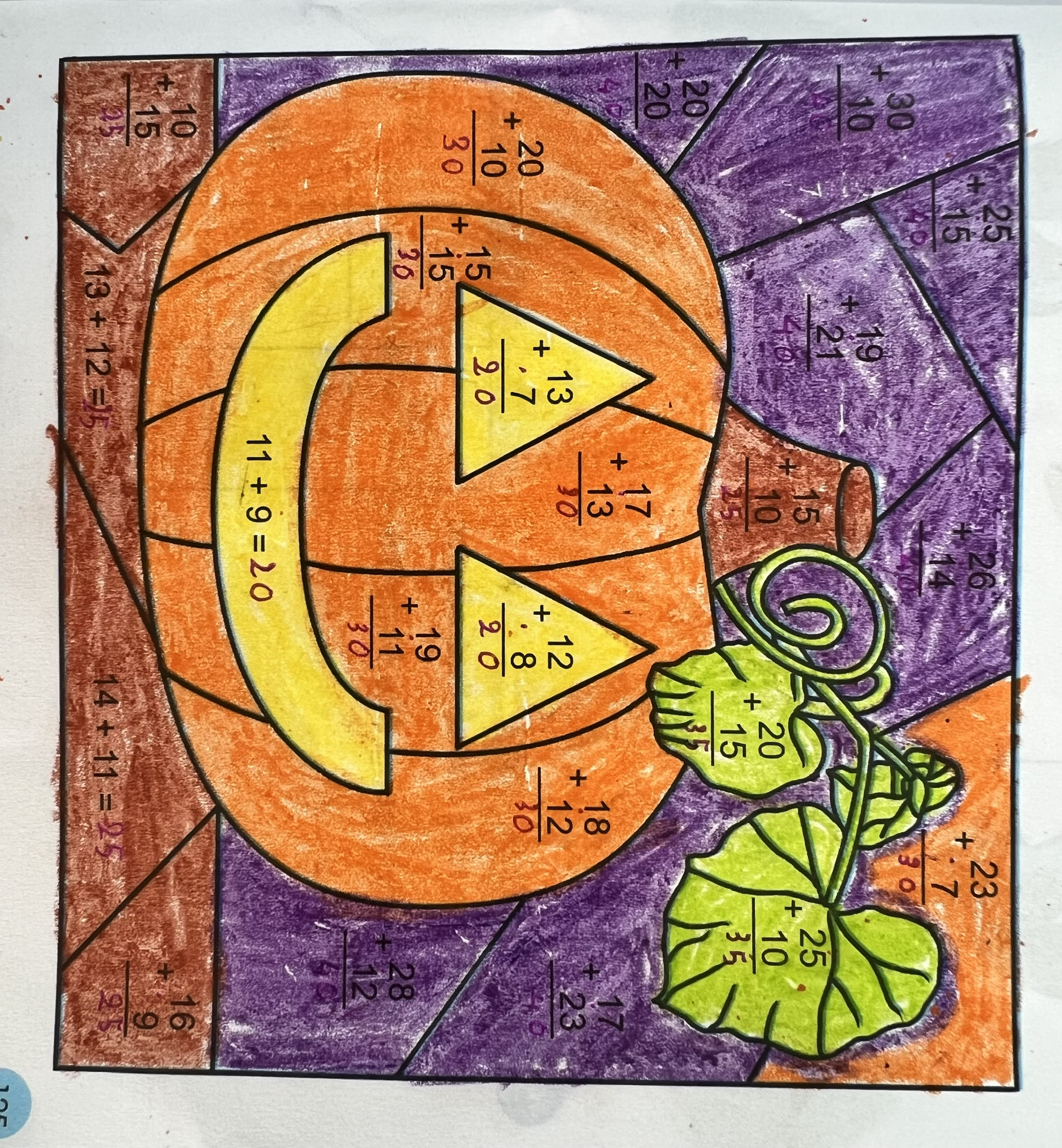 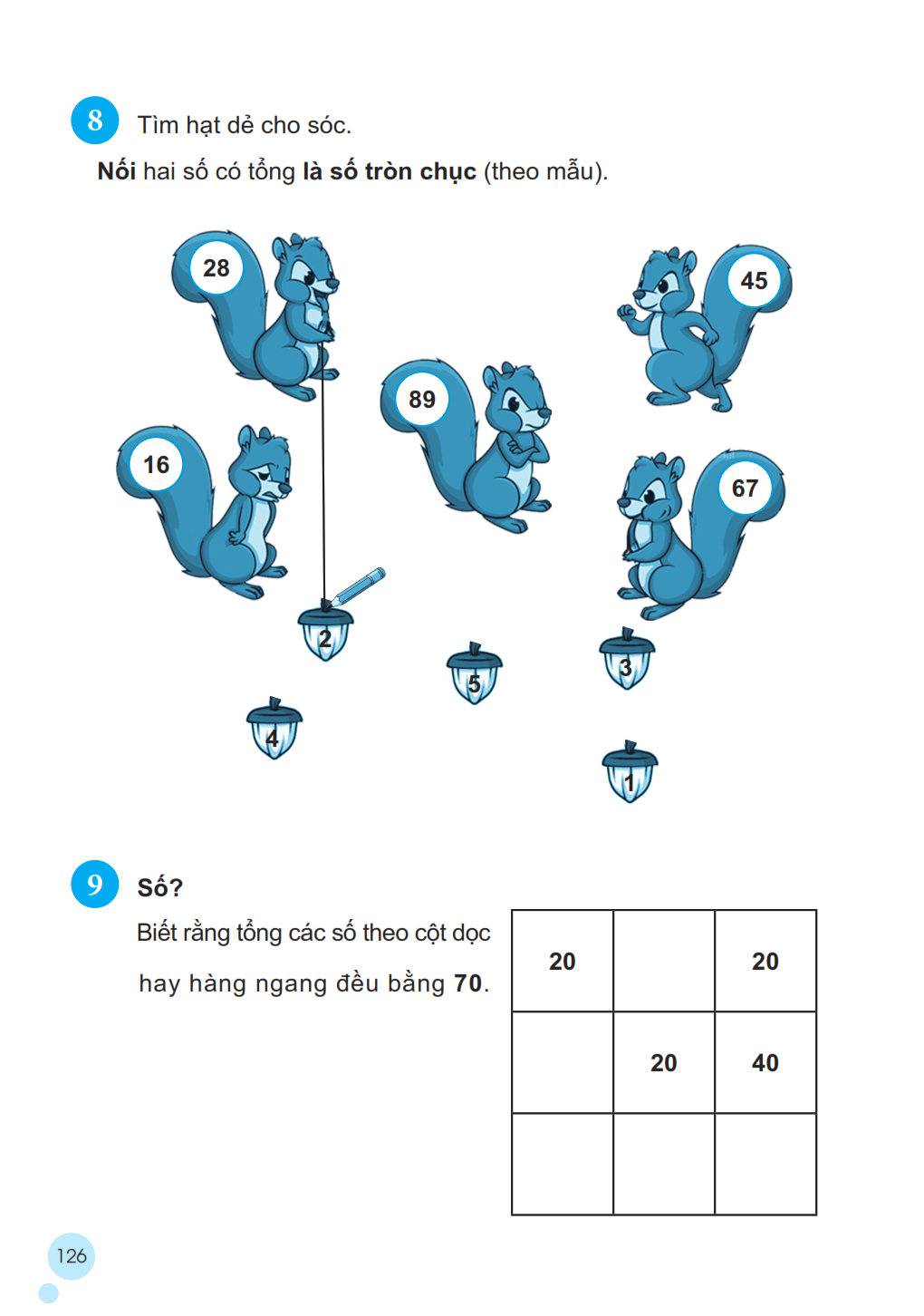 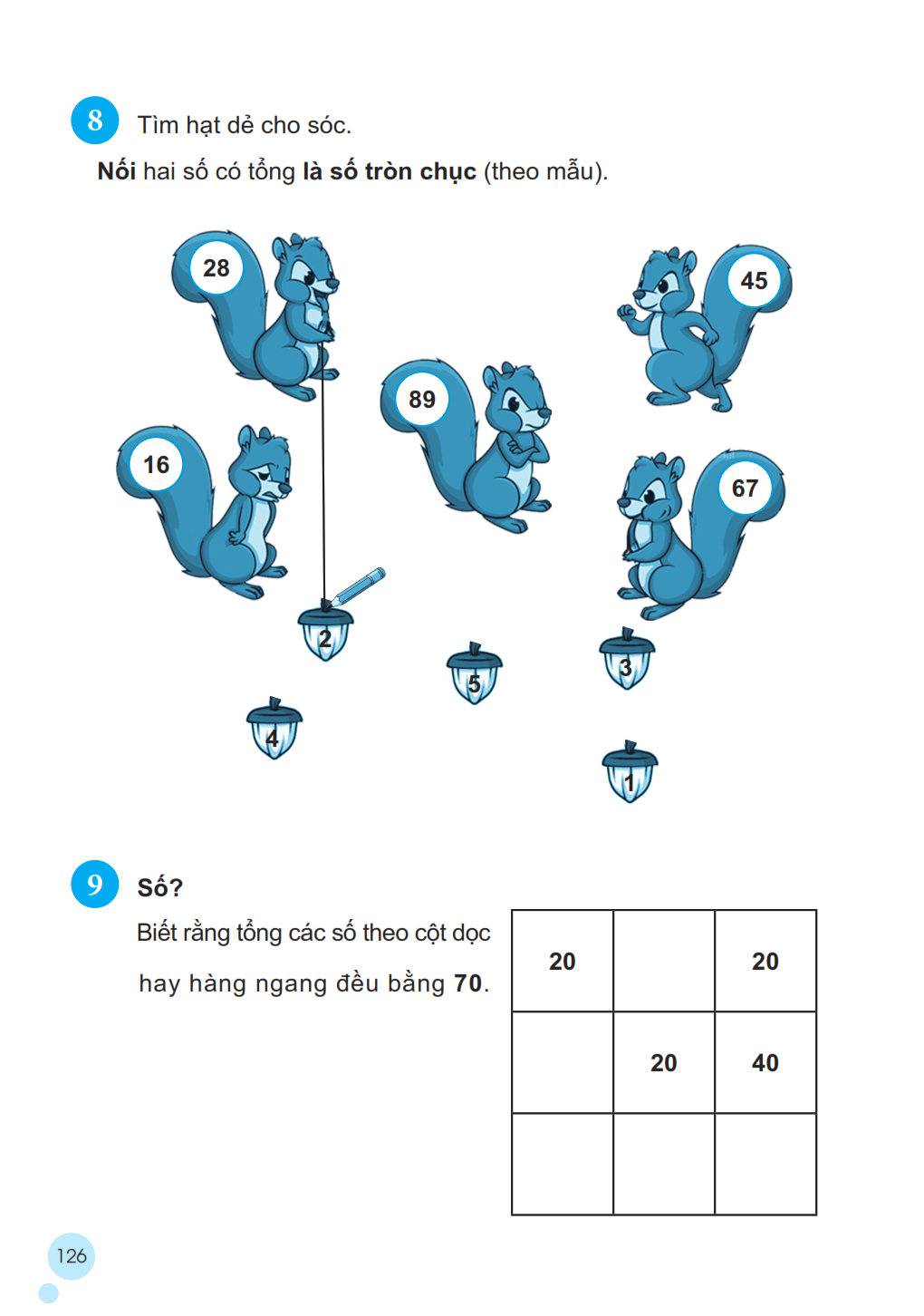 30
10
20
10
40
...
...
...
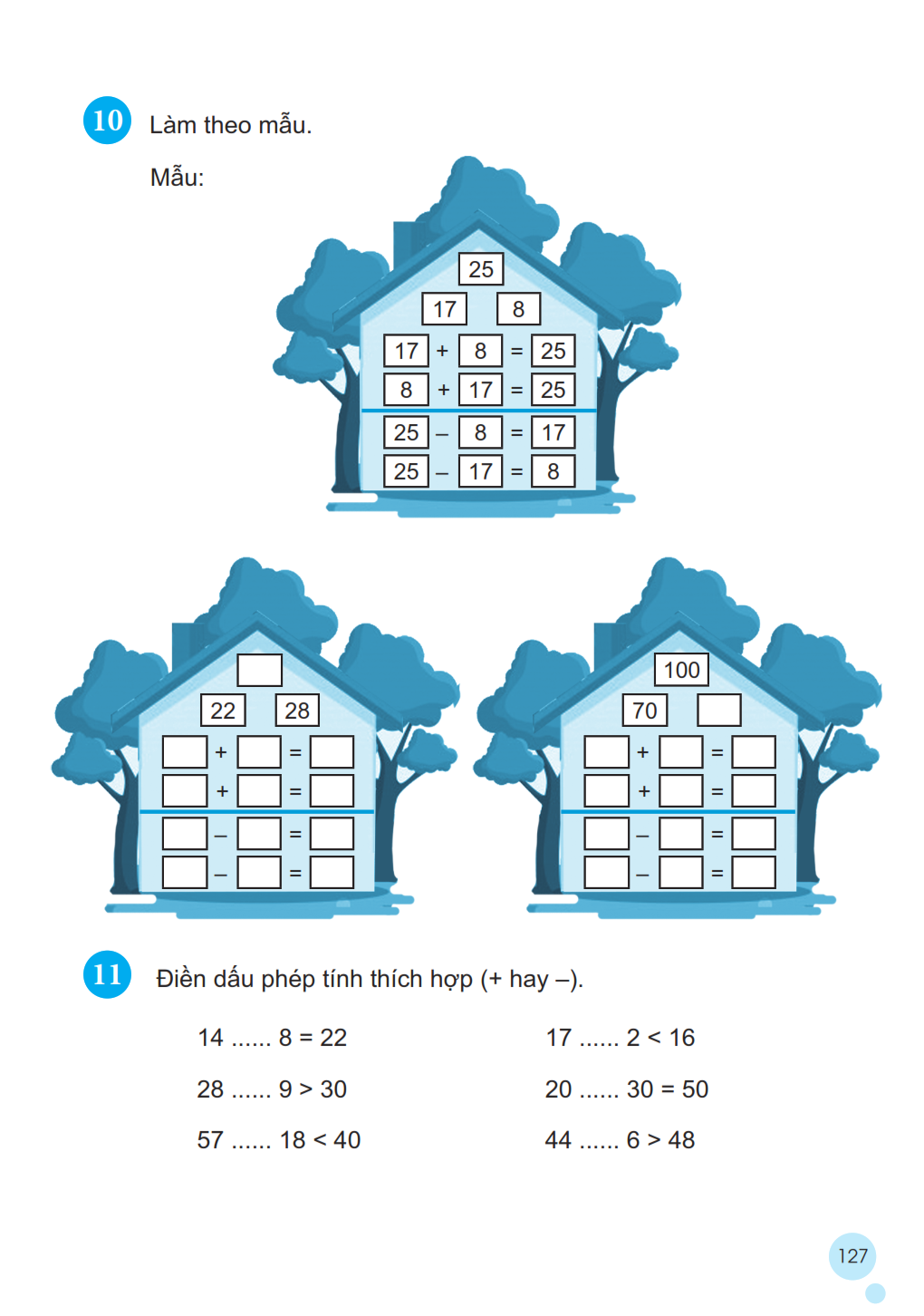 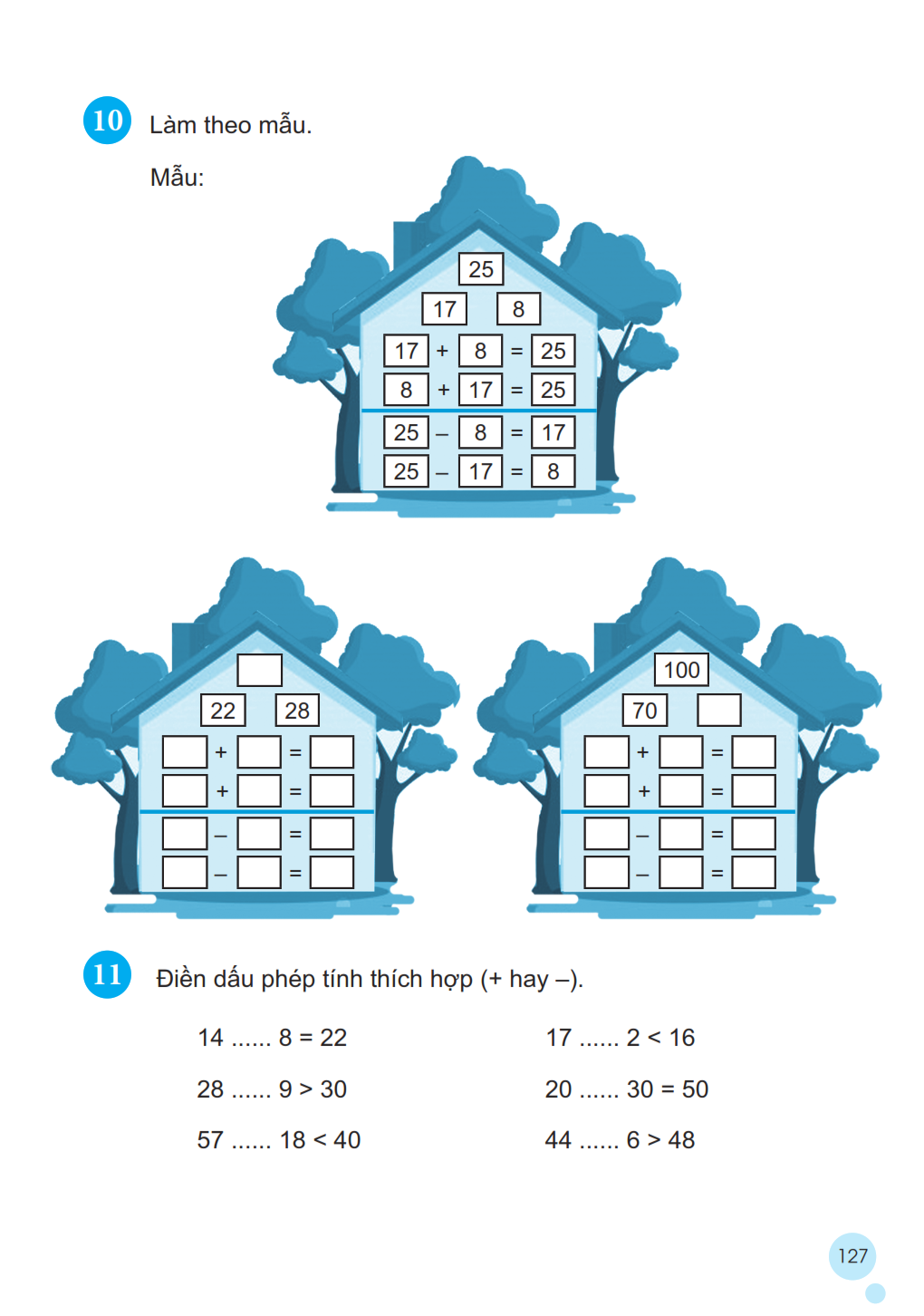 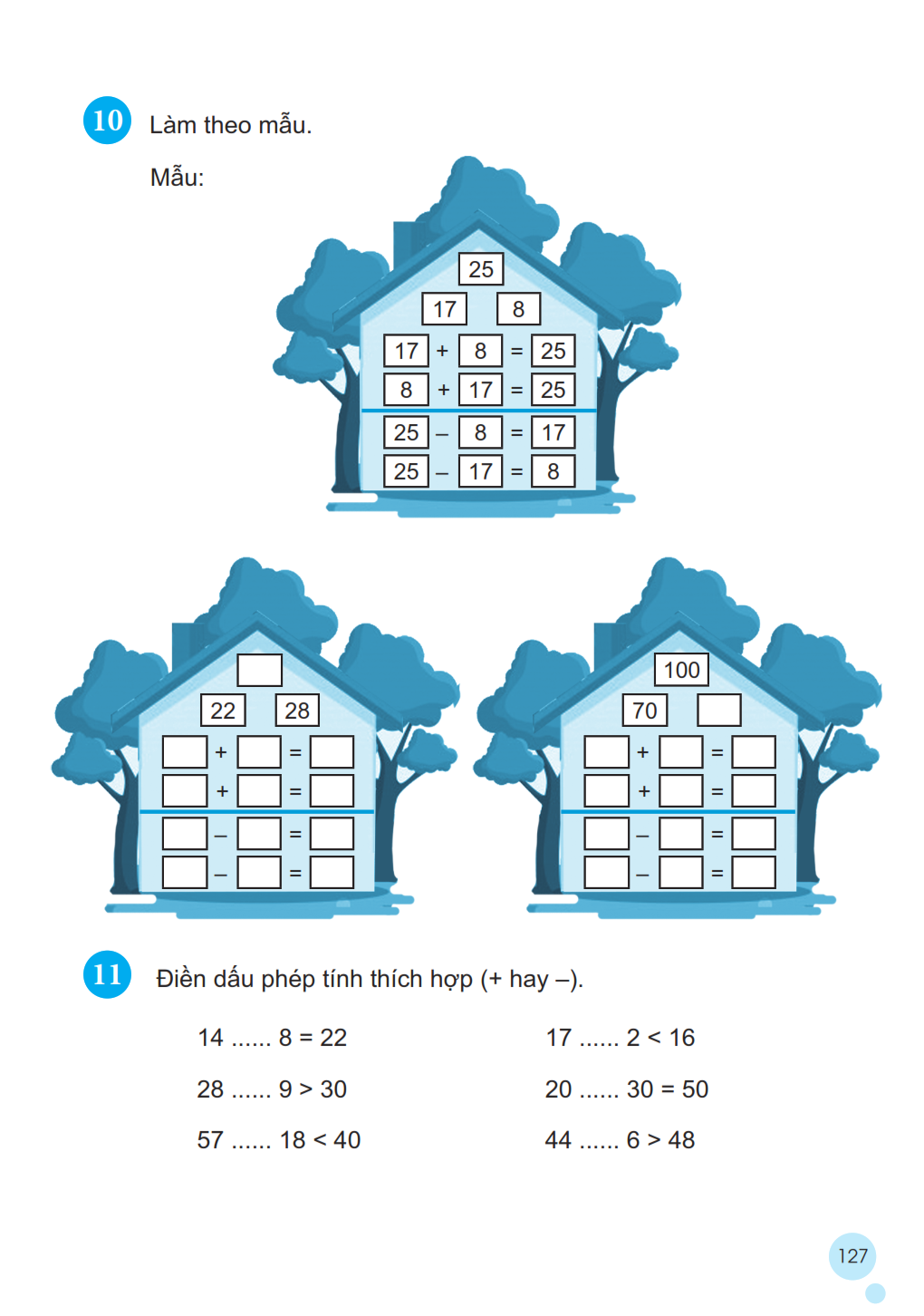 50
30
70
30
28
50
22
100
28
30
22
50
70
100
22
100
28
30
70
50
70
30
28
22
100
50
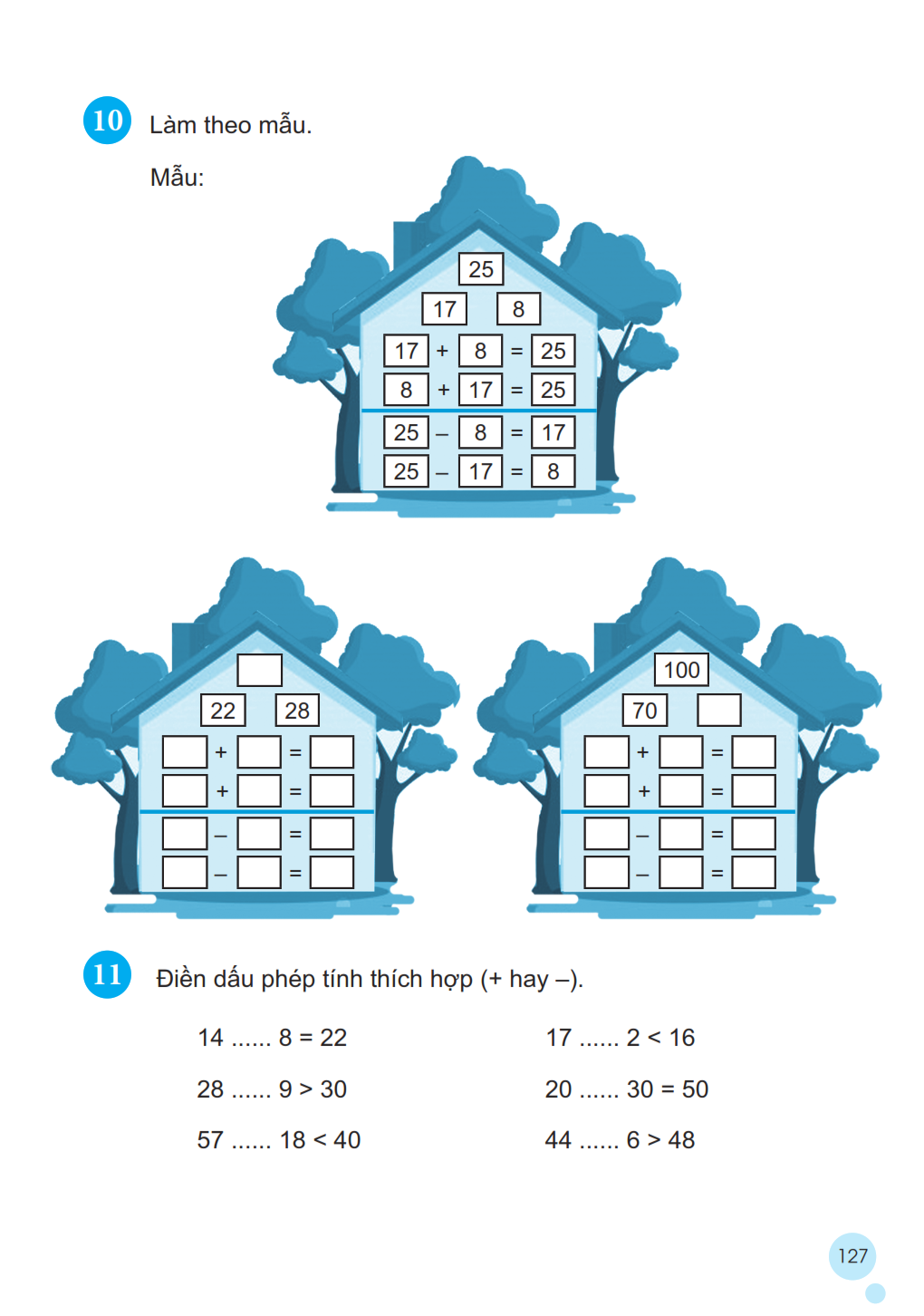 -
+
+
+
-
+
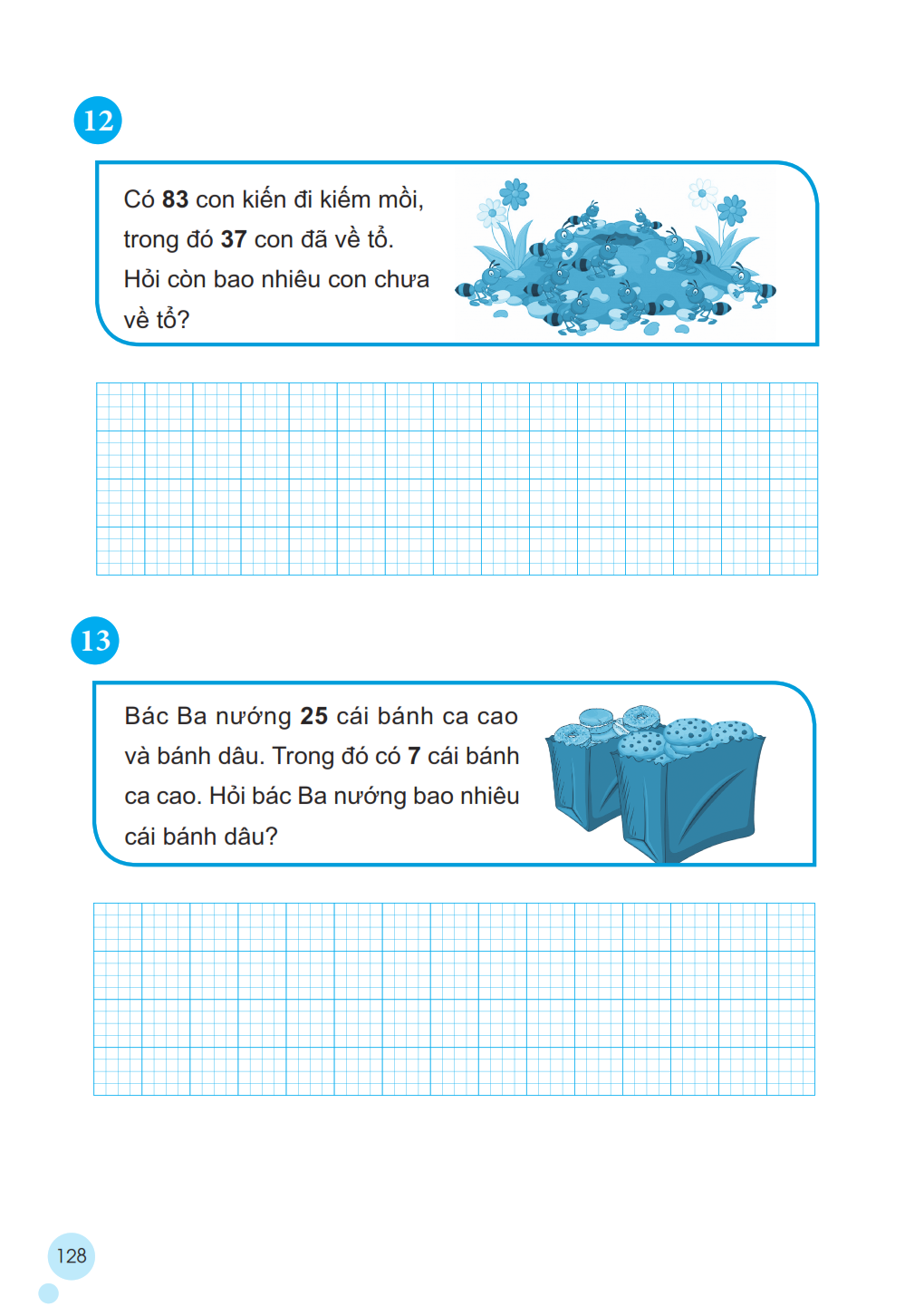 Số con kiến chưa về tổ là:
83 – 37 = 46 (con)
Đáp số: 46 con
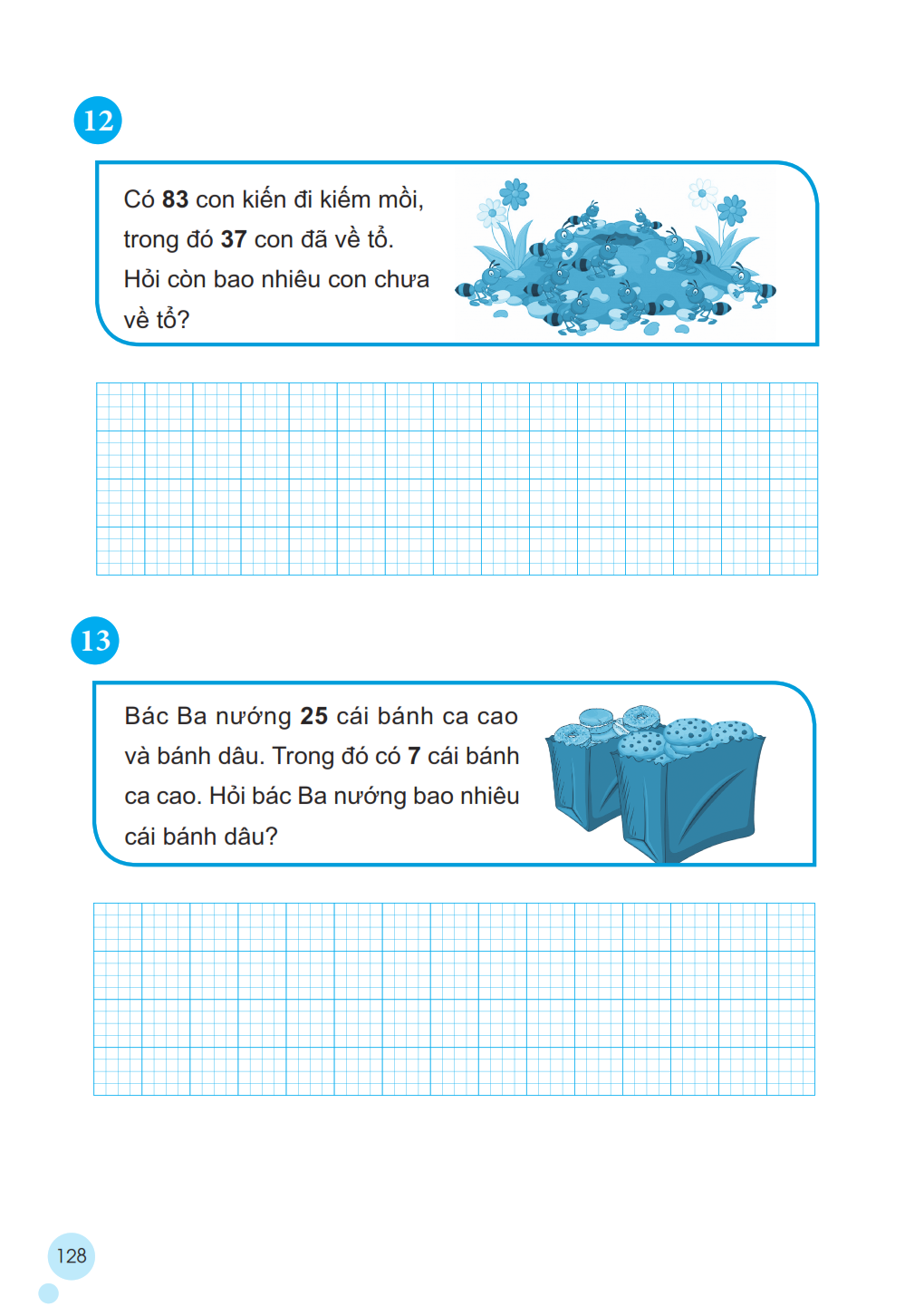 Bác Ba nướng số cái bánh dâu là:
25 – 7 = 18 ( cái bánh)
Đáp số: 18 cái bánh dâu
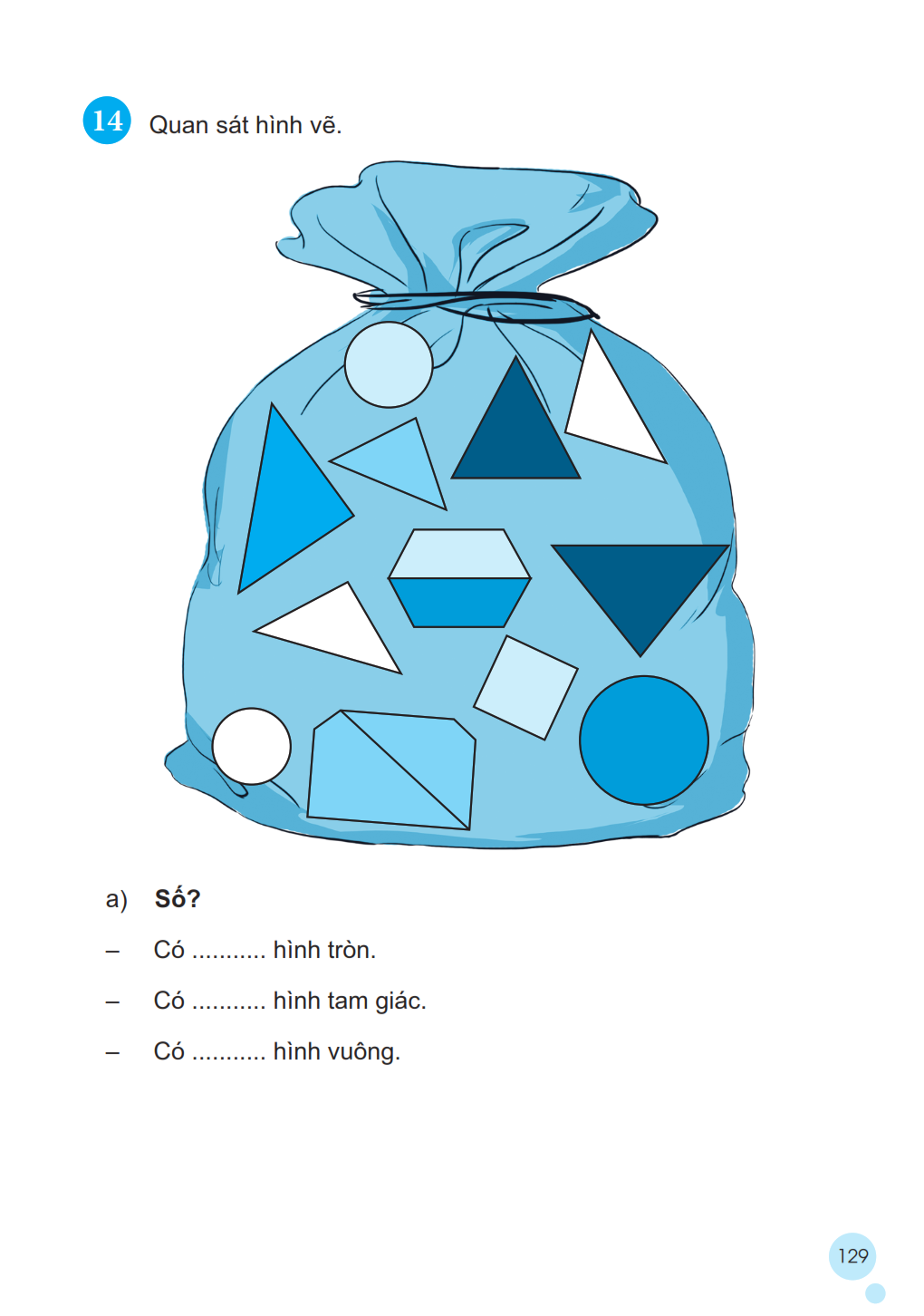 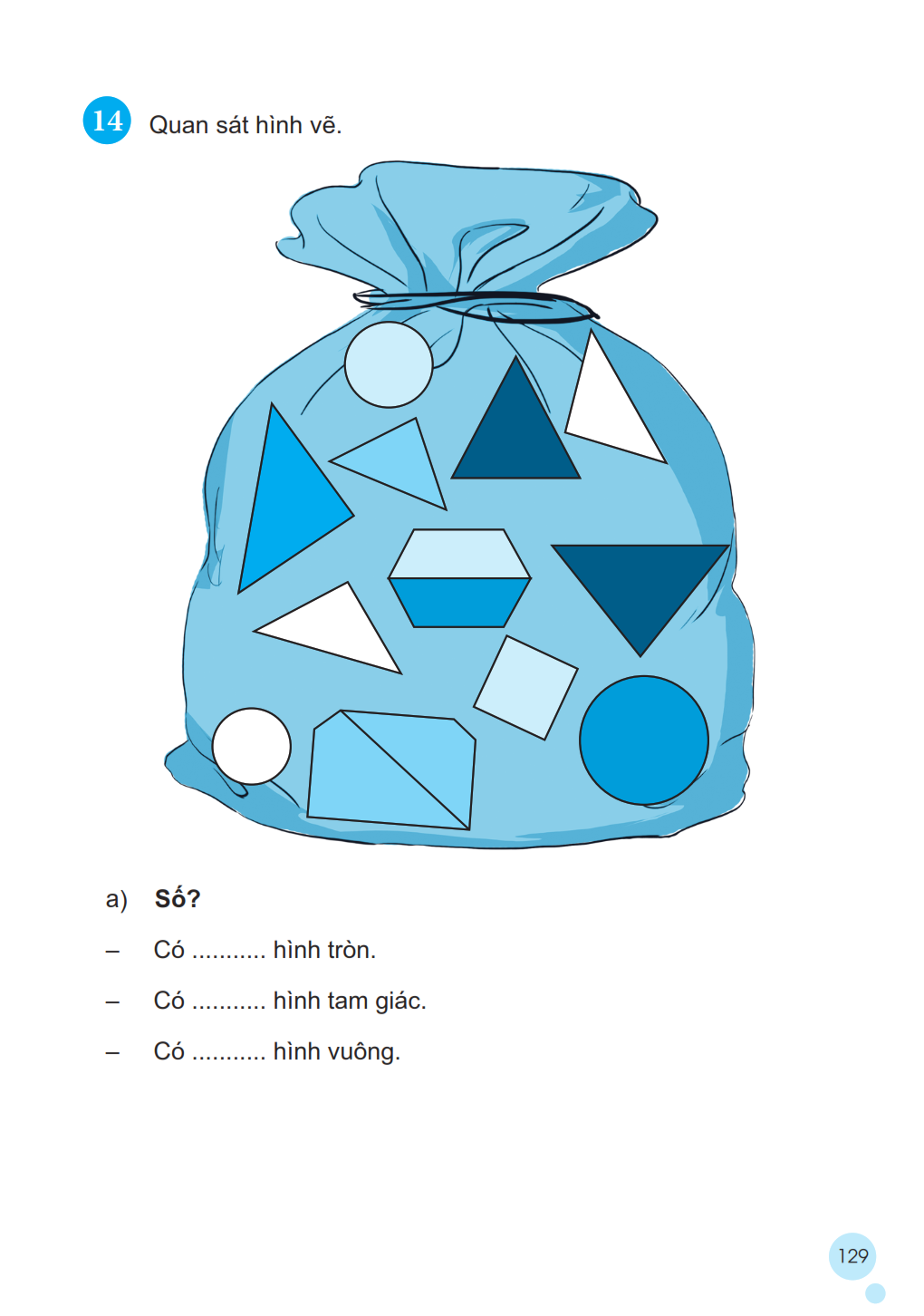 3
6
1
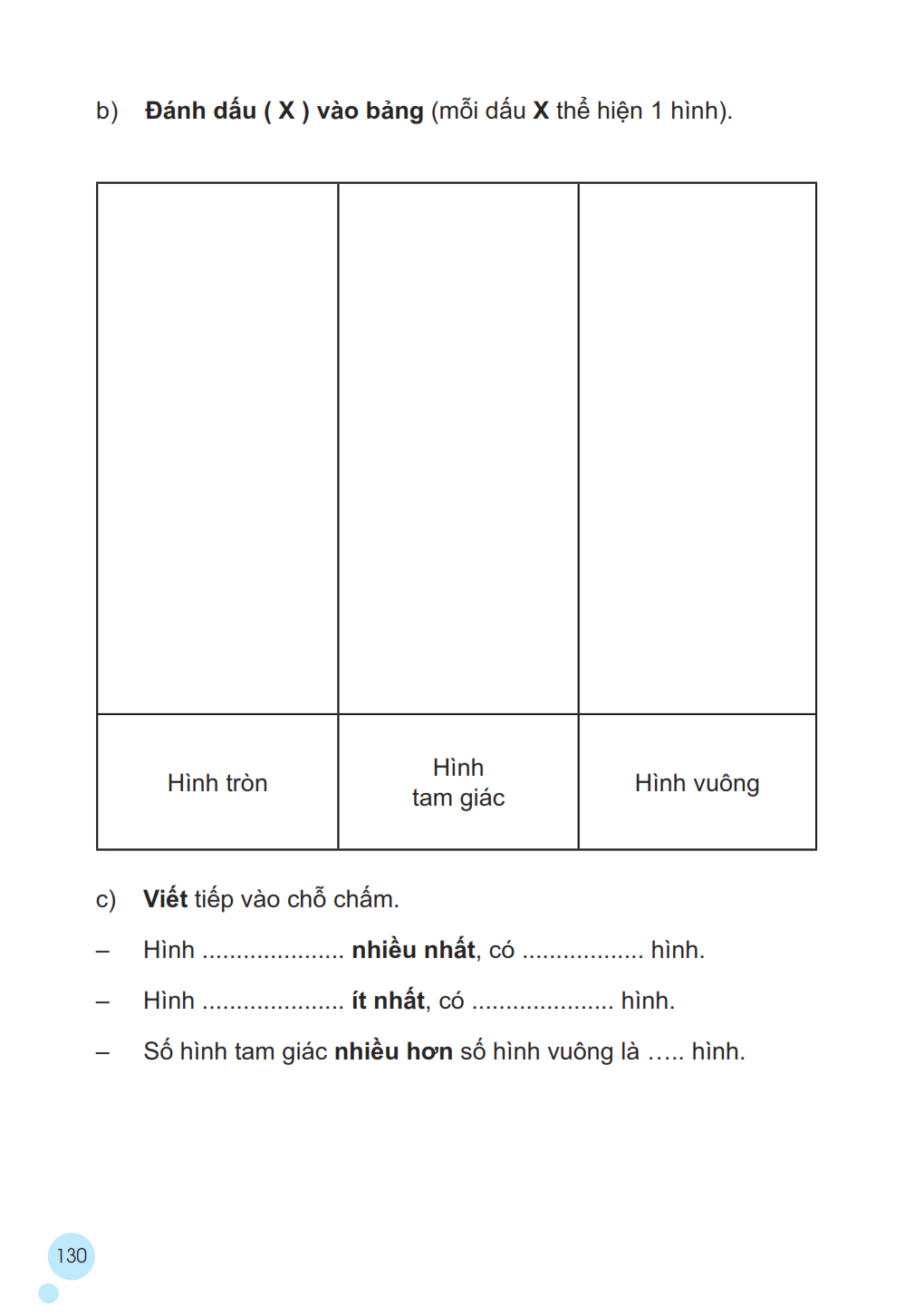 x
x
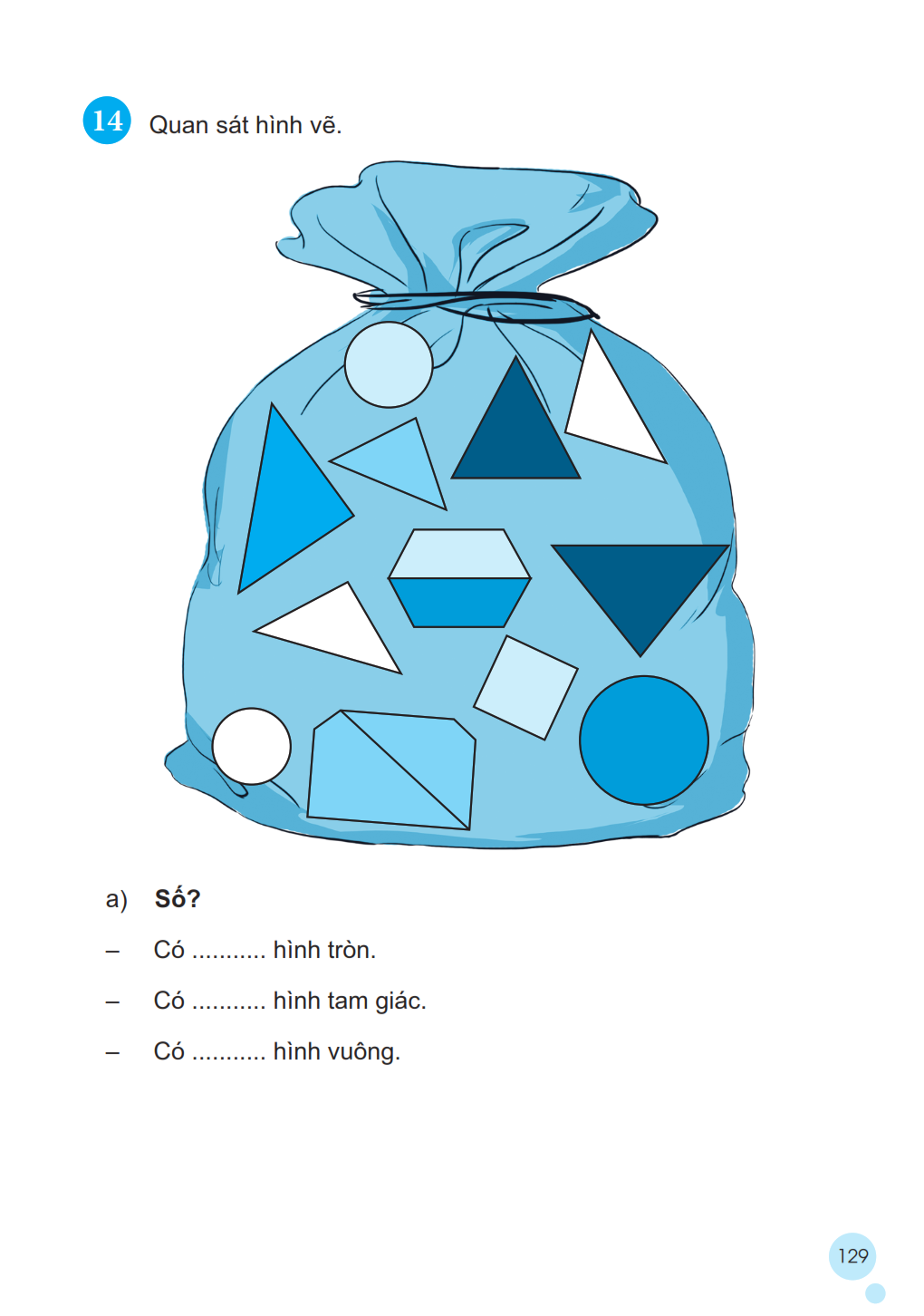 x
3
x
x
x
x
6
x
x
x
1
6
tam giác
1
vuông
5
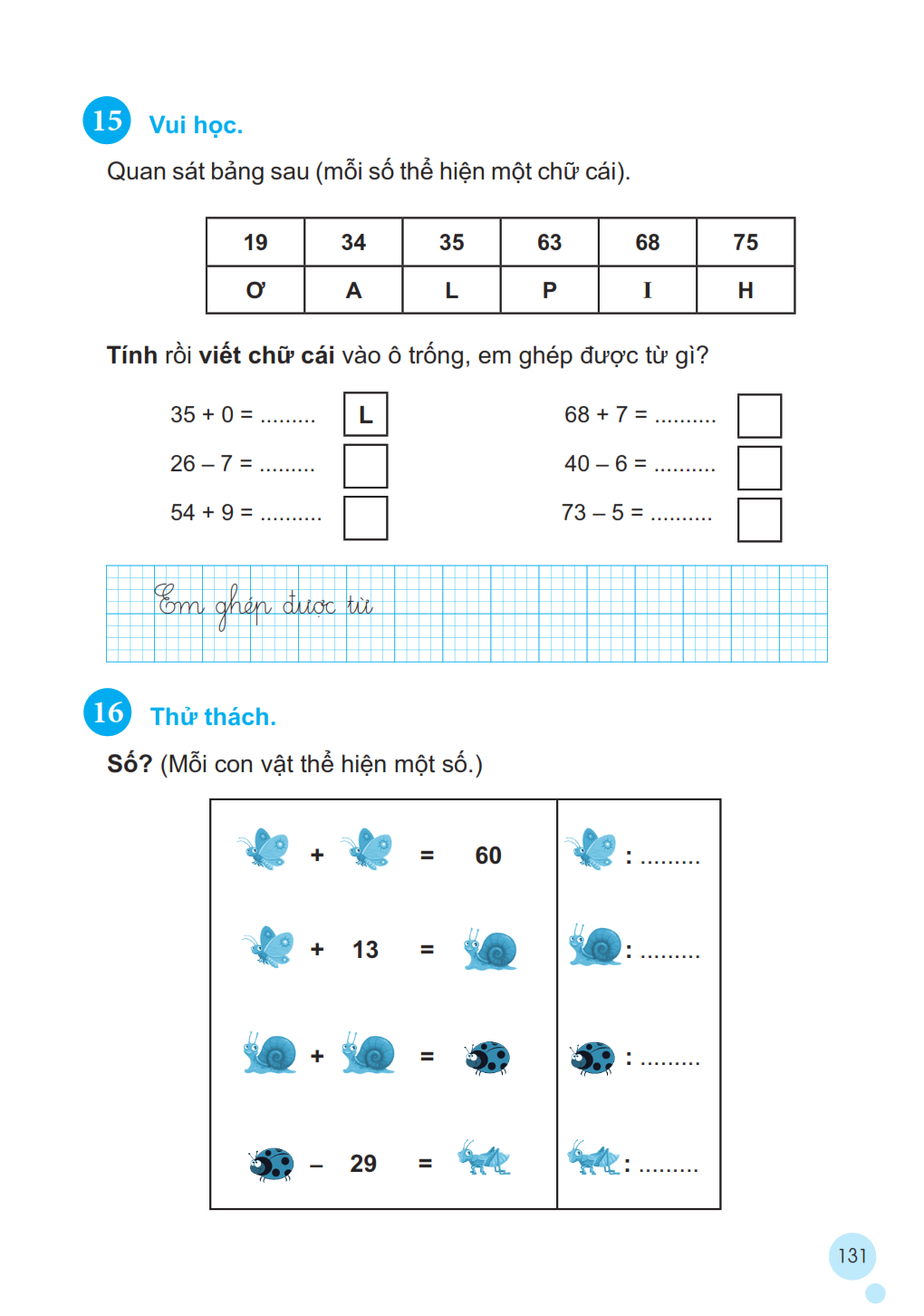 H
35
75
19
Ơ
34
A
P
63
68
I
LỚP HAI
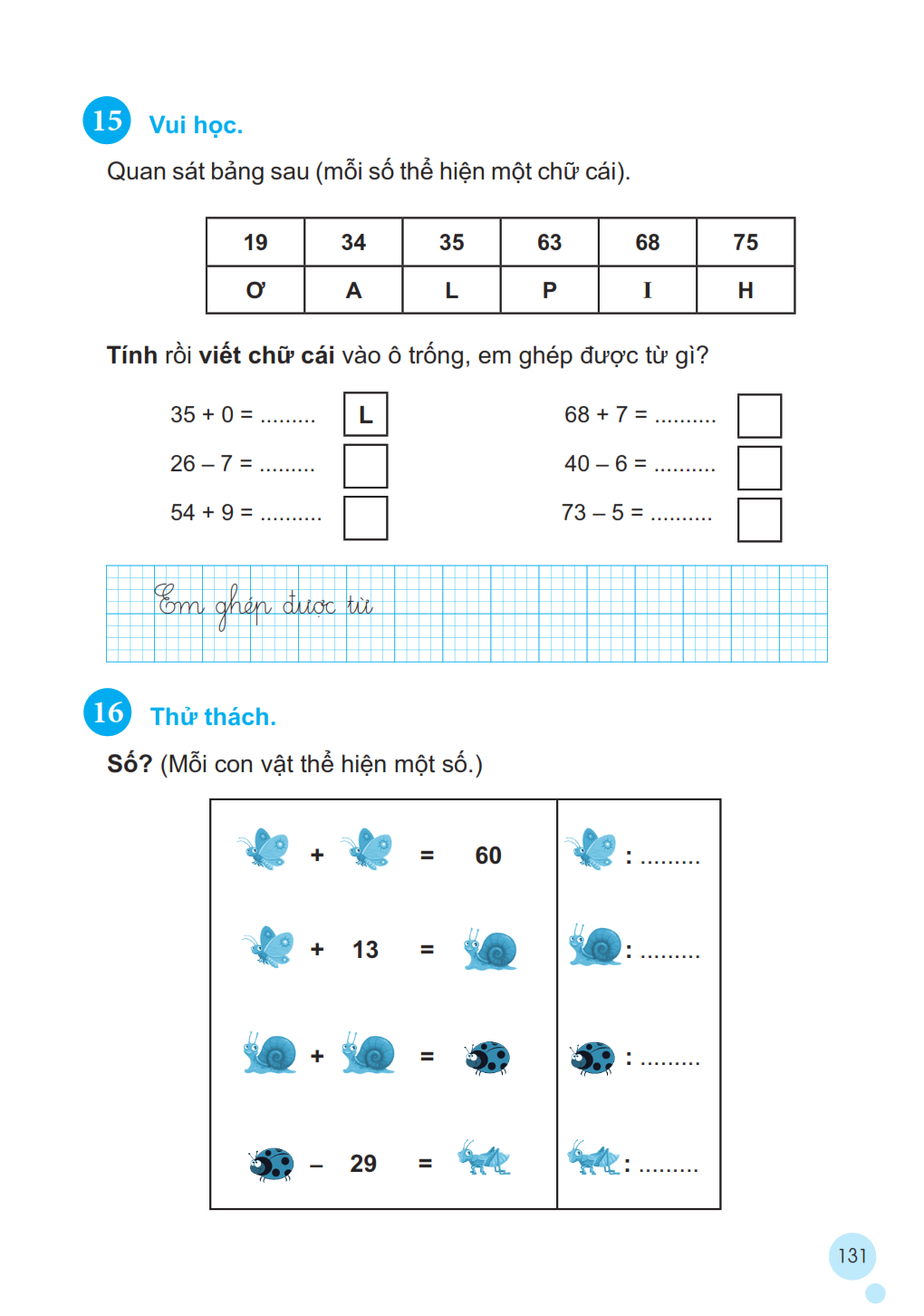 30
43
86
57
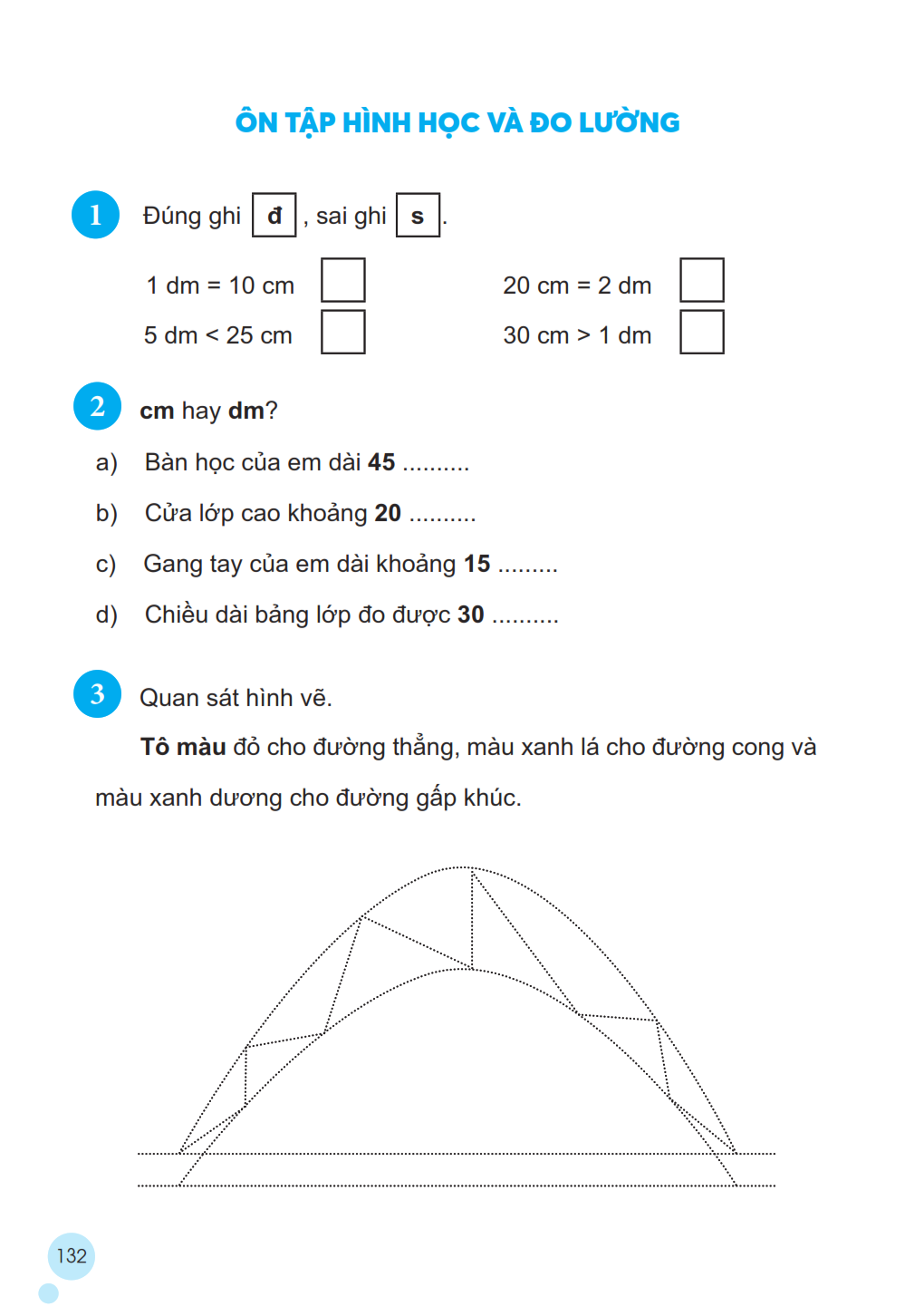 đ
đ
s
đ
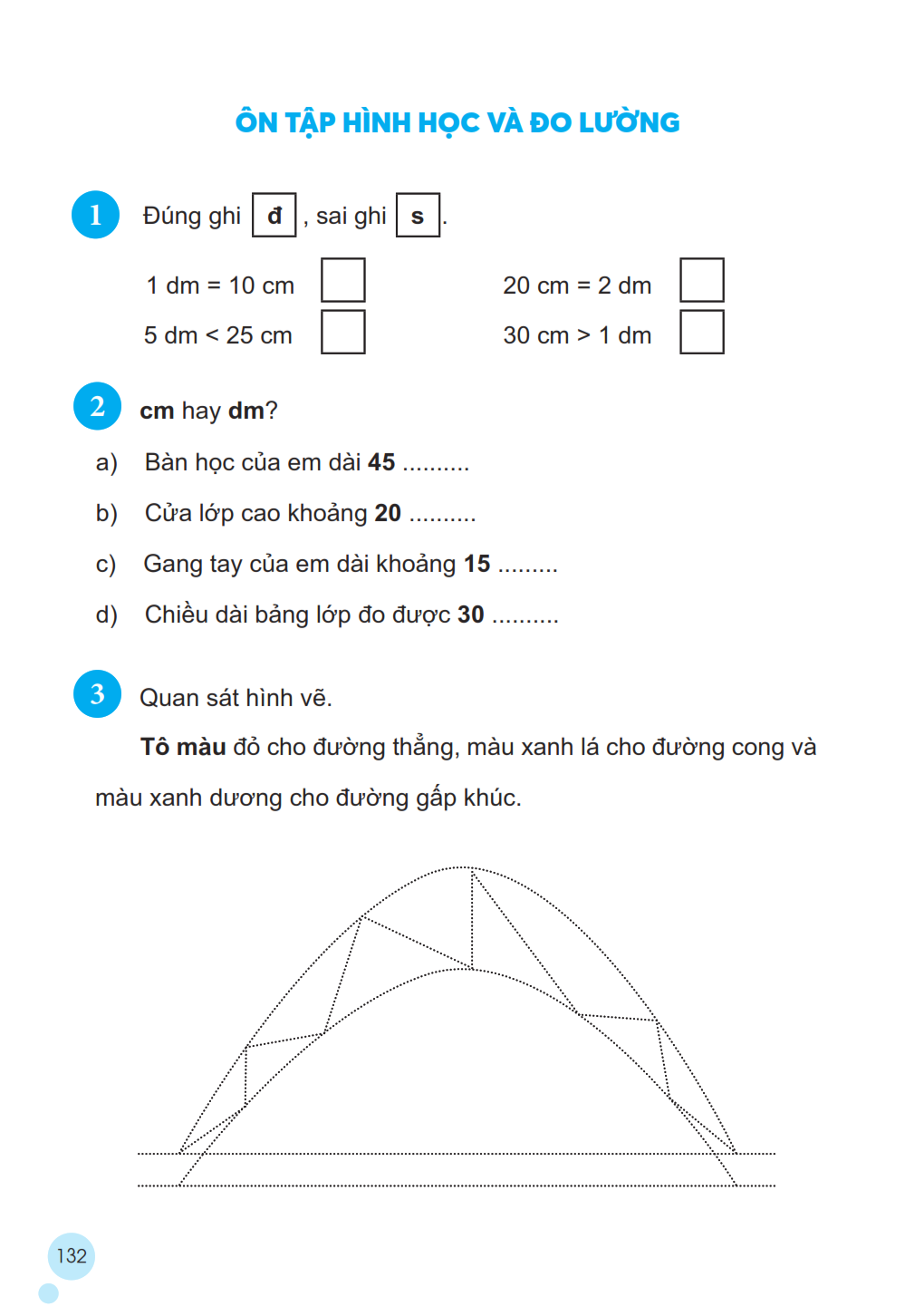 cm
dm
cm
dm
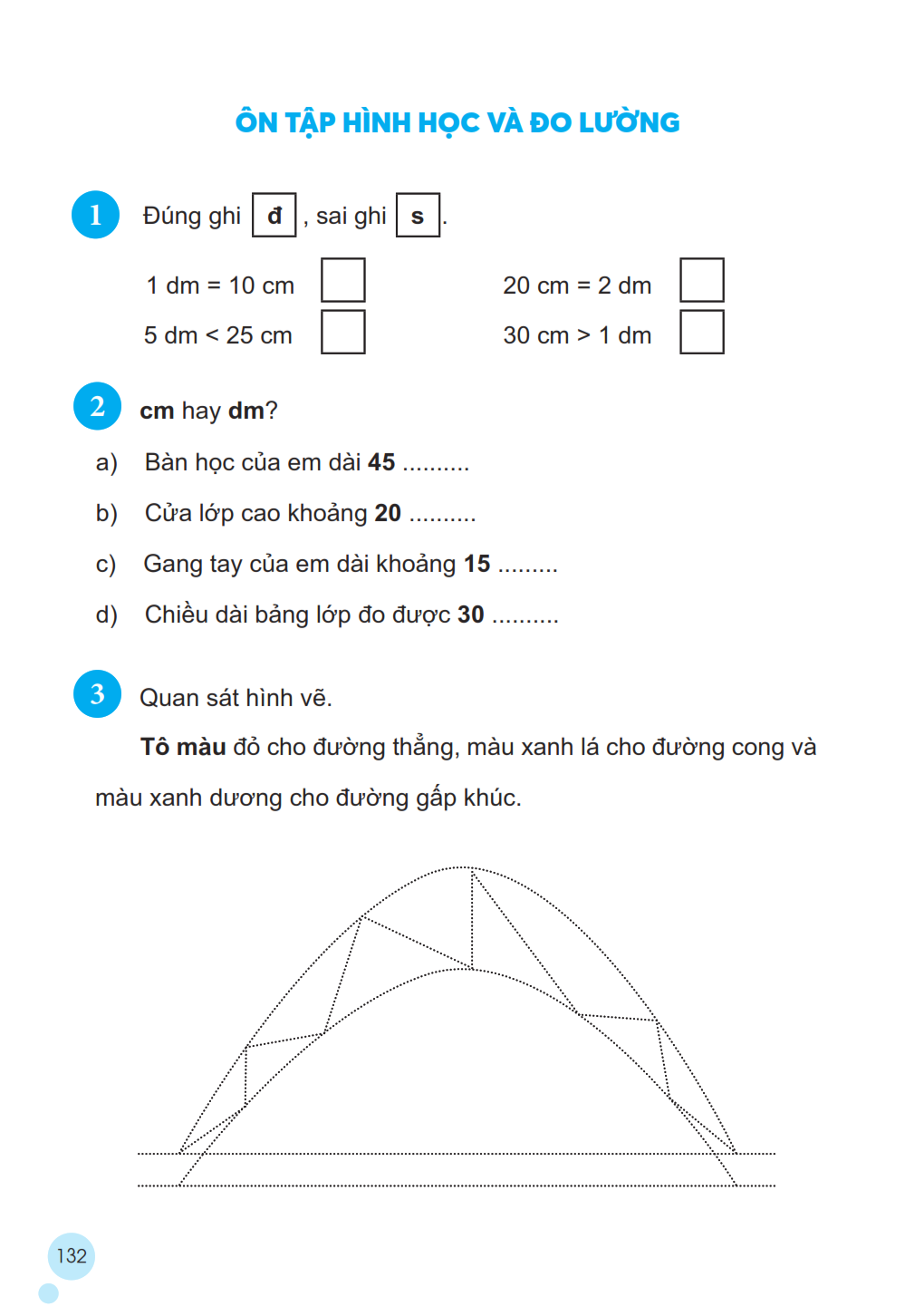